Moda Impresa 3d
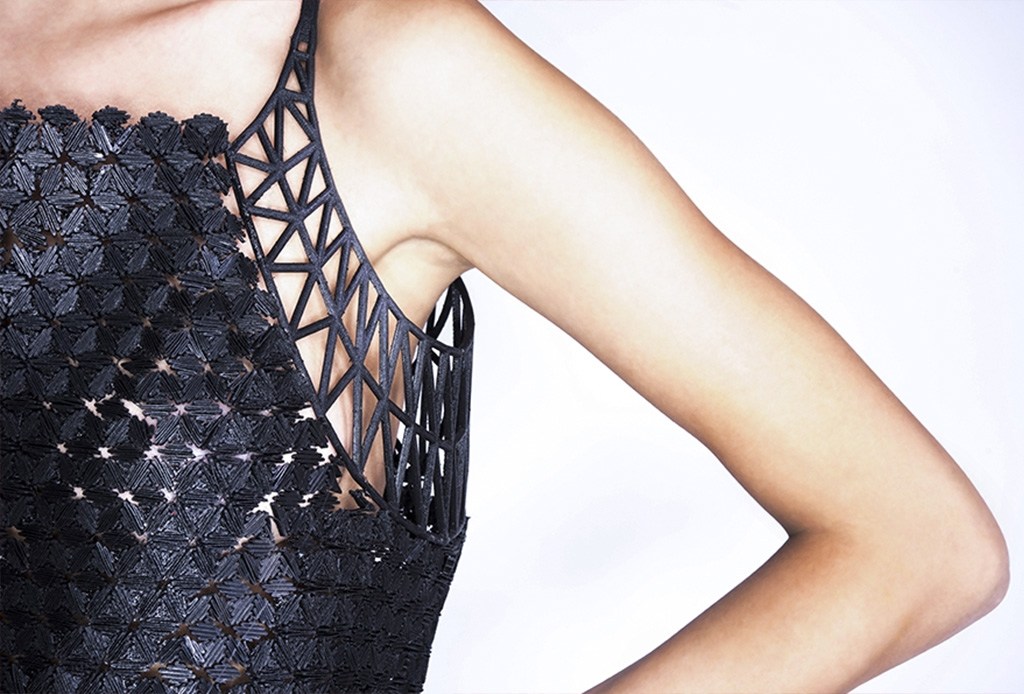 Ropa en impresión 3d
La industria de la moda se suma a la revolución tecnológica y apuesta a la impresión 3D para la confección de prendas.
 Con el tiempo se han ido perfeccionando las técnicas para encontrar entramados que se ajusten al cuerpo humano como la tela, permitiendo una mejor movilidad y soltura.
Ropa en impresión 3d
El desafío se encuentra en pasar de diseños futurísticos aptos solo para museos y pasarelas a poder imprimir en el confort de nuestra casa una muda de ropa que realmente sea usable en el día a día.
La impresión de indumentaria es un proceso que lleva muchas horas.
Ropa en impresión 3d
Danit Peleg es la diseñadora de origen israelí que más ha impulsado la posibilidad de imprimir nuestras prendas en 3D. 
Ha creado algunas de las aplicaciones 3D más reconocidas en el mundo de la moda.
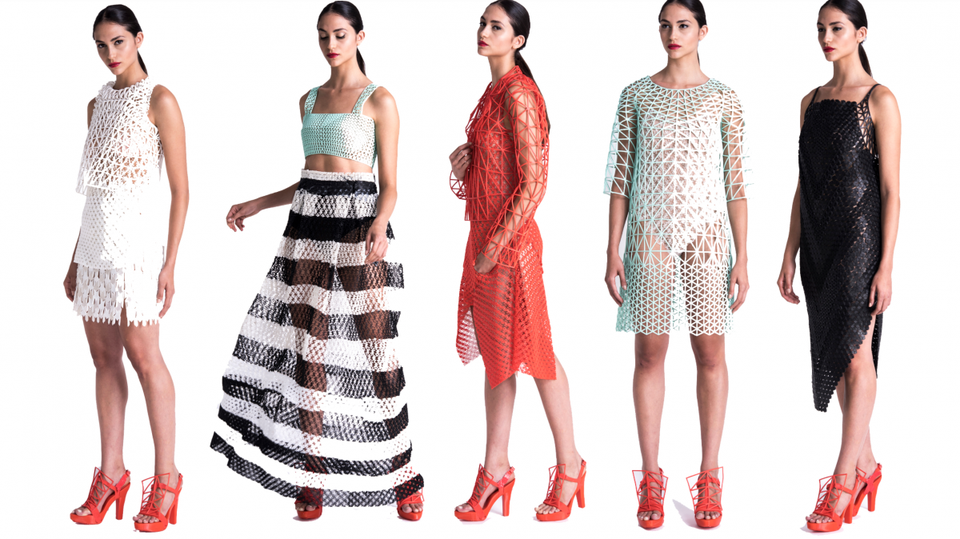